Linear Classifiers
CS 444: Deep Learning for Computer Vision
Saurabh Gupta
Slides from Lana Lazebnik
Outline
Examples of classification models: nearest neighbor, linear
Empirical loss minimization framework
Linear classification models
Linear regression
Logistic regression
Perceptron training algorithm
Support vector machines
Recall: The basic supervised learning framework
output
prediction function
input
Nearest neighbor classifier
Training examples from class 2
Test example
Training examples from class 1
Linear classifier
Visualizing linear classifiers
Seismic data classification
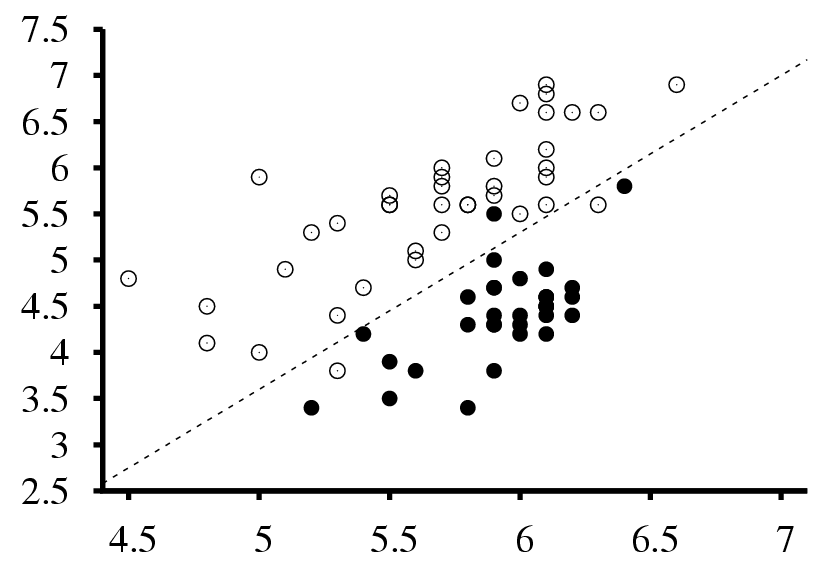 Earthquakes
Surface wave magnitude
Nuclear explosions
Body wave magnitude
Visualizing linear classifiers
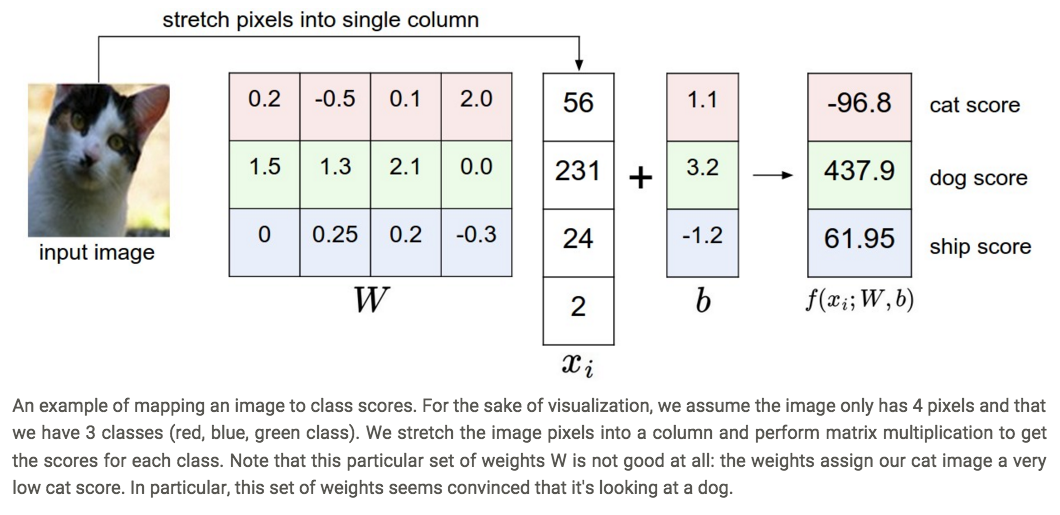 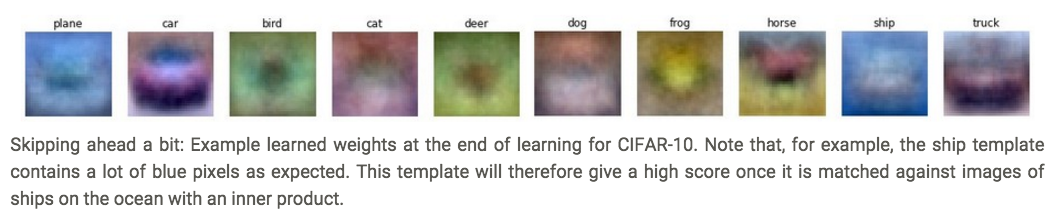 Source: http://cs231n.github.io/linear-classify/
Linear classifier: Perceptron view
Input
Weights
.
.
.
Loose inspiration: Biological neurons
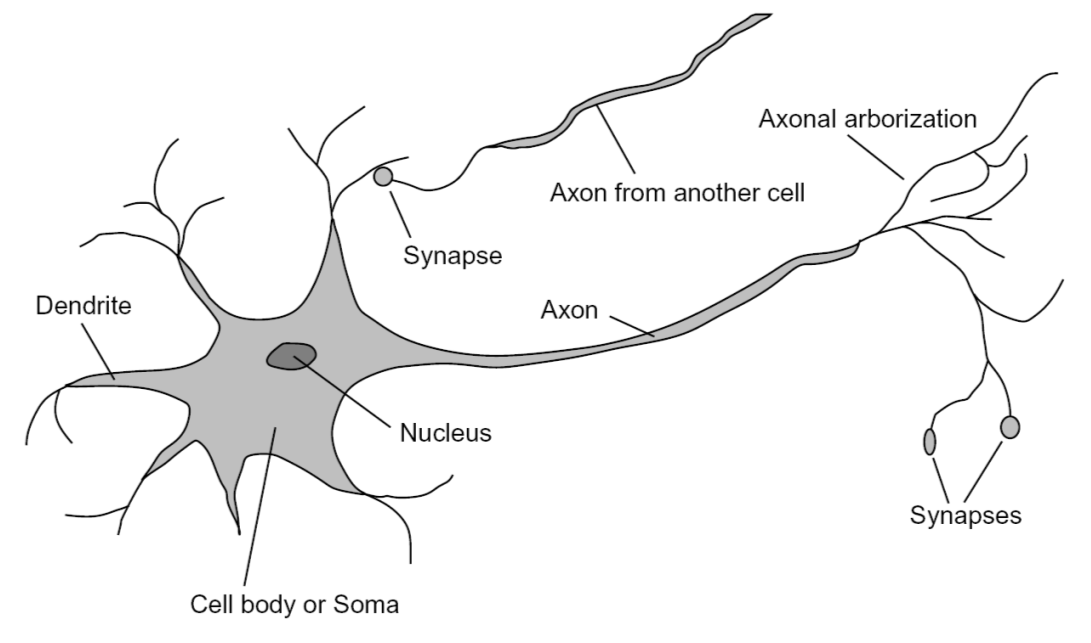 [Speaker Notes: From Wikipedia: At the majority of synapses, signals are sent from the axon of one neuron to a dendrite of another... All neurons are electrically excitable, maintaining voltage gradients across their membranes… If the voltage changes by a large enough amount, an all-or-none electrochemical pulse called an action potential is generated, which travels rapidly along the cell's axon, and activates synaptic connections with other cells when it arrives.]
NN vs. linear classifiers: Pros and cons
NN pros:
Simple to implement
Decision boundaries not necessarily linear
Works for any number of classes
Nonparametric method
NN cons:
Need good distance function
Slow at test time
Linear pros:
Low-dimensional parametric representation
Very fast at test time
Linear cons:
Works for two classes
How to train the linear function?
What if data is not linearly separable?
Outline
Examples of classification models: nearest neighbor, linear
Empirical loss minimization framework
Empirical loss minimization
Let’s formalize the setting for learning of a parametric model in a supervised scenario
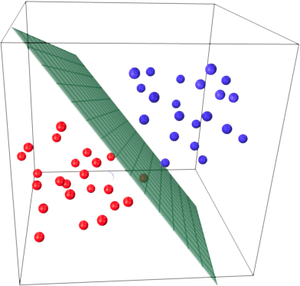 Image source
Empirical loss minimization
Source: Y. Liang
Empirical loss minimization
What kinds of functions?
Source: Y. Liang
Empirical loss minimization
Hypothesis class
Source: Y. Liang
Empirical loss minimization
Connection between training and test data?
Source: Y. Liang
Empirical loss minimization
Source: Y. Liang
Empirical loss minimization
What kind of performance measure?
Source: Y. Liang
Empirical loss minimization
Various loss functions
Source: Y. Liang
Empirical loss minimization
Source: Y. Liang
Empirical loss minimization
Can’t optimize this directly
Source: Y. Liang
Empirical loss minimization
Empirical loss
Source: Y. Liang
Supervised learning in a nutshell
Collect training data and labels
Specify model: select hypothesis class and loss function
Train model: find the function in the hypothesis class that minimizes the empirical loss on the training data
Outline
Example classification models: nearest neighbor, linear
Empirical loss minimization
Linear classification models
Linear regression
Logistic regression
Perceptron training algorithm
Support vector machines
Training linear classifiers
Source: Y. Liang
Training linear classifiers
Source: Y. Liang
Linear regression (“straw man” model)
Source: Y. Liang
Linear regression: Optimization
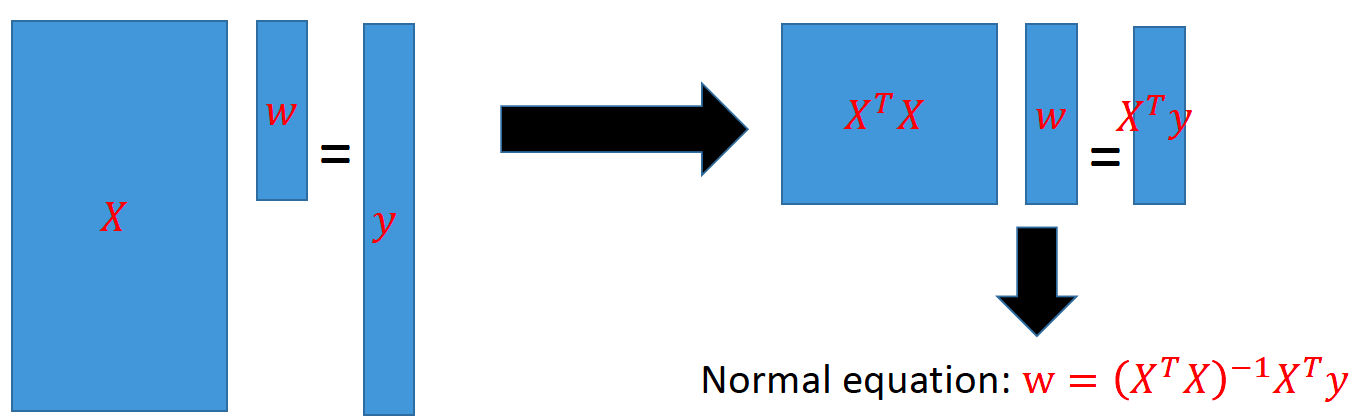 Source: Y. Liang
Linear regression: Optimization
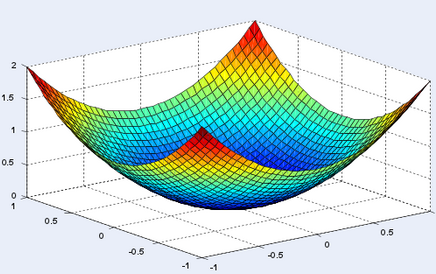 Source: Y. Liang
Linear regression: Optimization
Source: Y. Liang
Linear regression: Optimization
Source: Y. Liang
Linear regression: Optimization
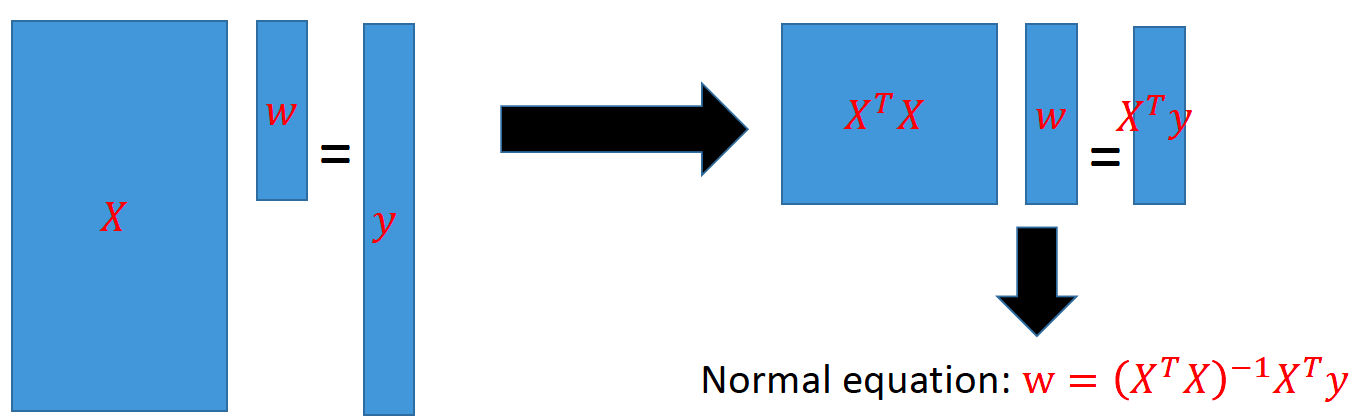 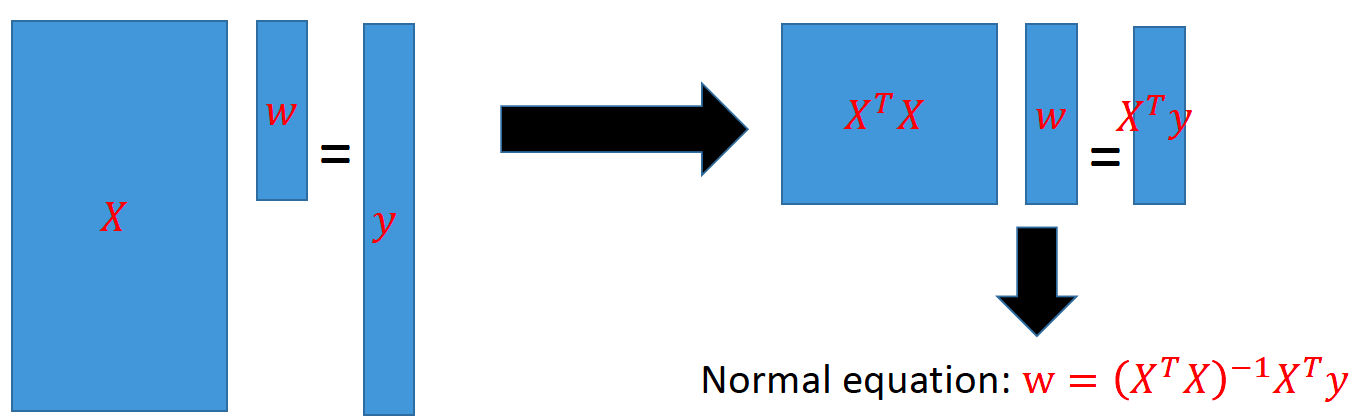 Source: Y. Liang
Linear regression as maximum likelihood estimation
y = wTx + b
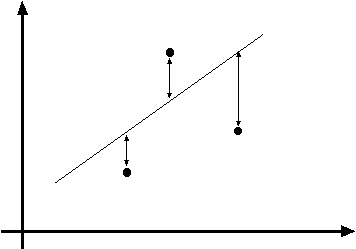 (xi, yi)
Maximum likelihood estimation
Maximum likelihood estimation
Linear regression as maximum likelihood estimation
y = wTx + b
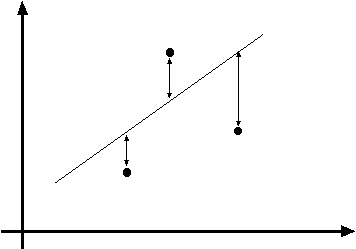 (xi, yi)
Problem with linear regression
In practice, very sensitive to outliers
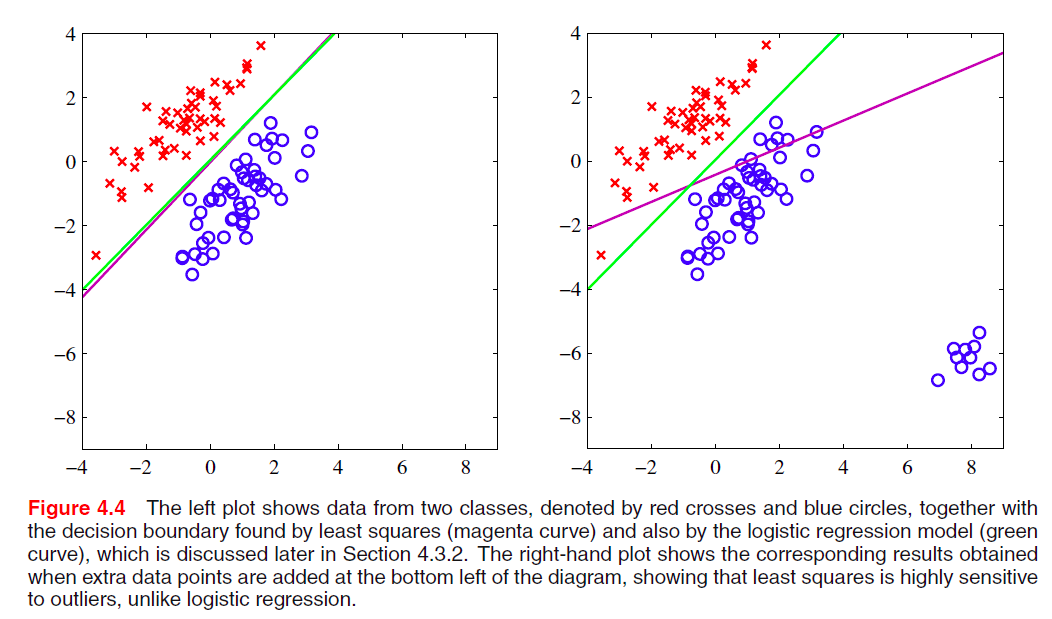 Figure from Pattern Recognition and Machine Learning, Bishop
Problem with linear regression
In practice, very sensitive to outliers
+1
-1
Next idea
Instead of a linear function, how about we fit a function representing the confidence of the classifier?
1
0.5
0
Linear classifiers: Outline
Example classification models: nearest neighbor, linear
Empirical loss minimization
Linear classification models
Linear regression (least squares)
Logistic regression
Logistic regression
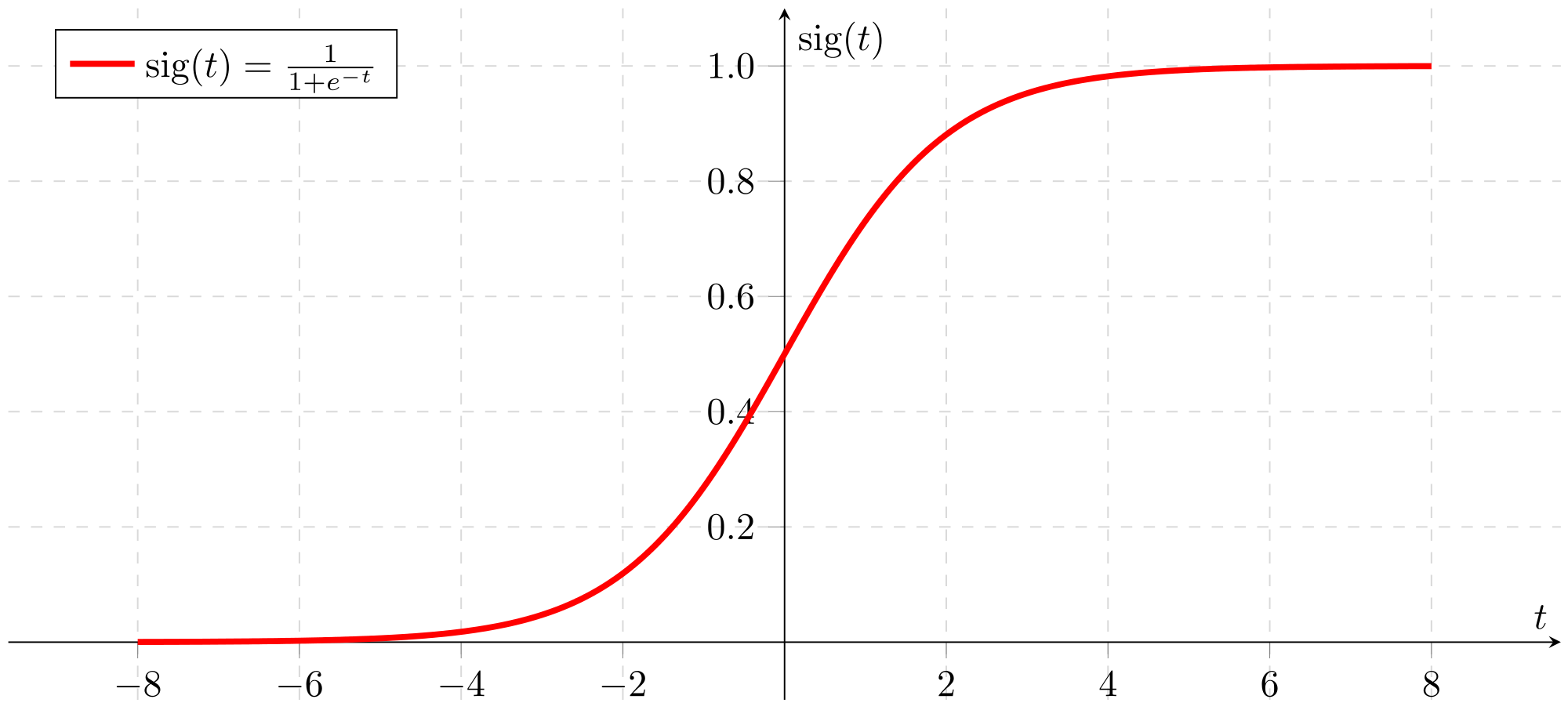 Sigmoid: Properties
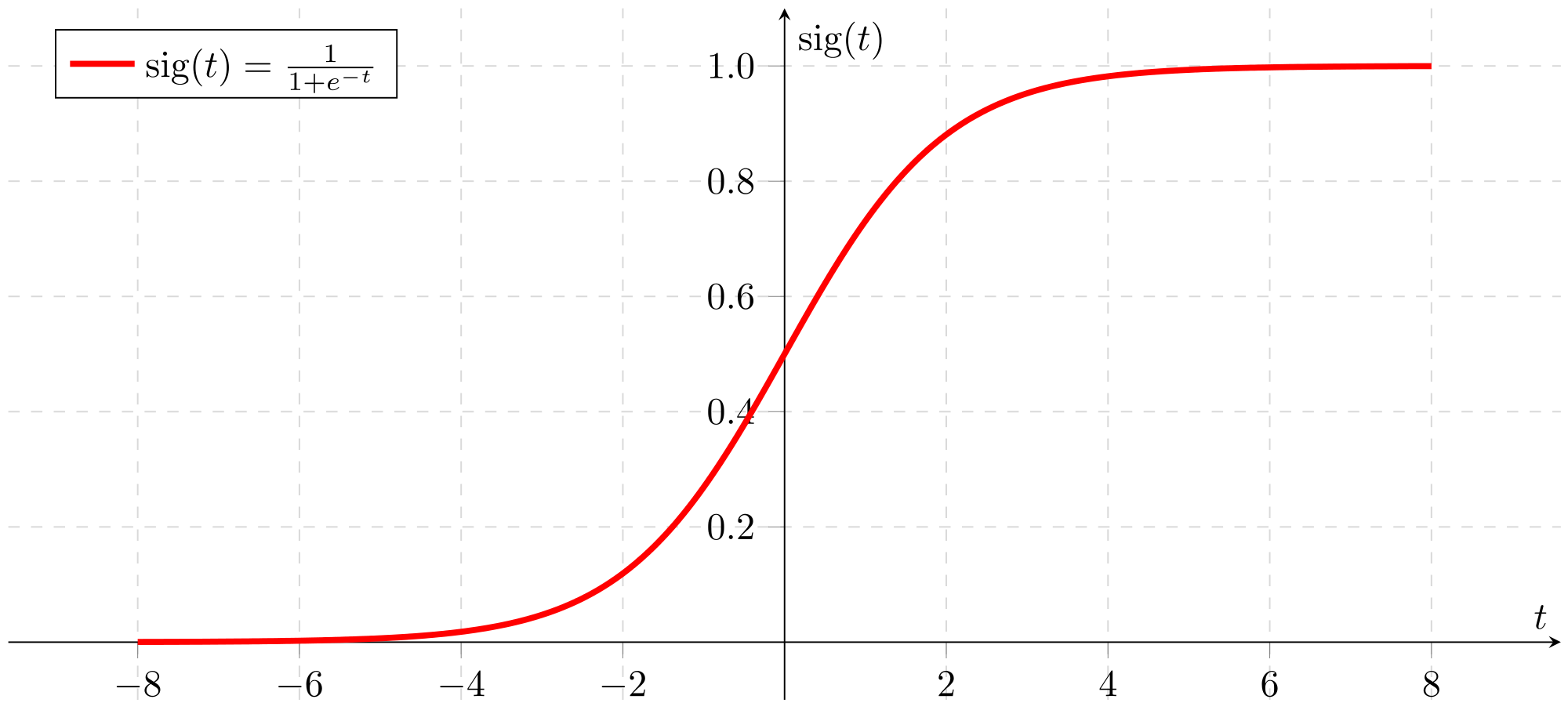 Sigmoid: Properties
Sigmoid: Properties
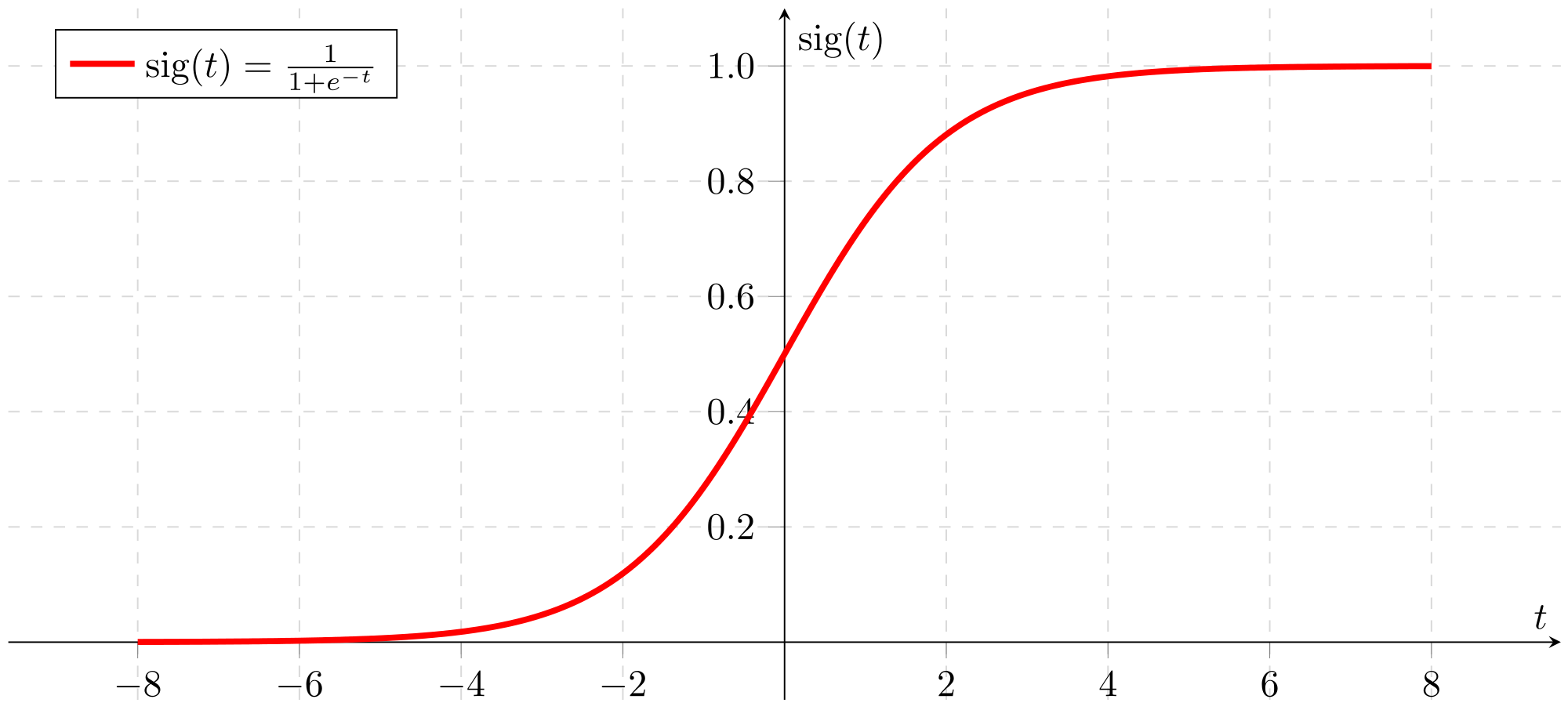 [Speaker Notes: Reflecting the sigmoid along the horizontal line y = 0.5 is the same as reflecting it along the vertical line t = 0]
Sigmoid: Properties
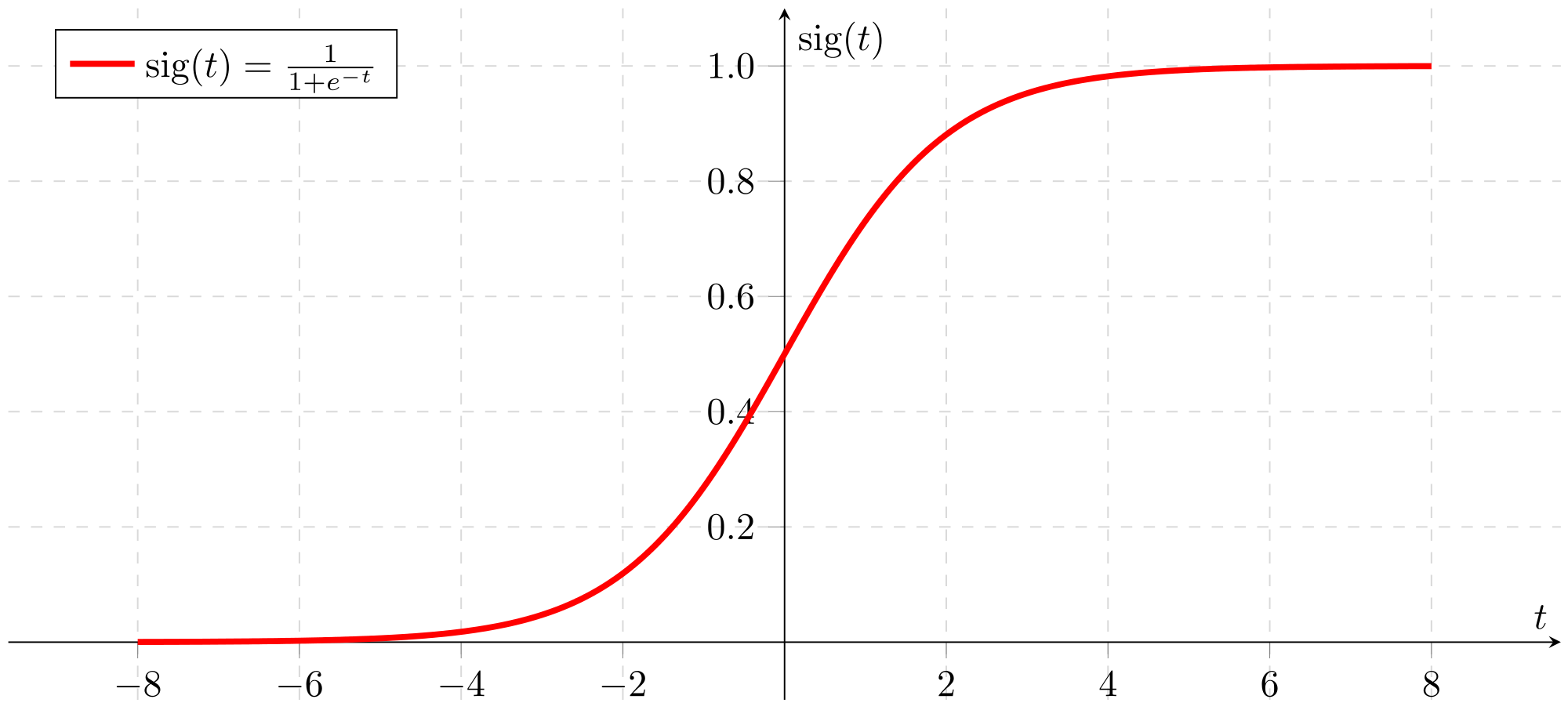 Sigmoid: Properties
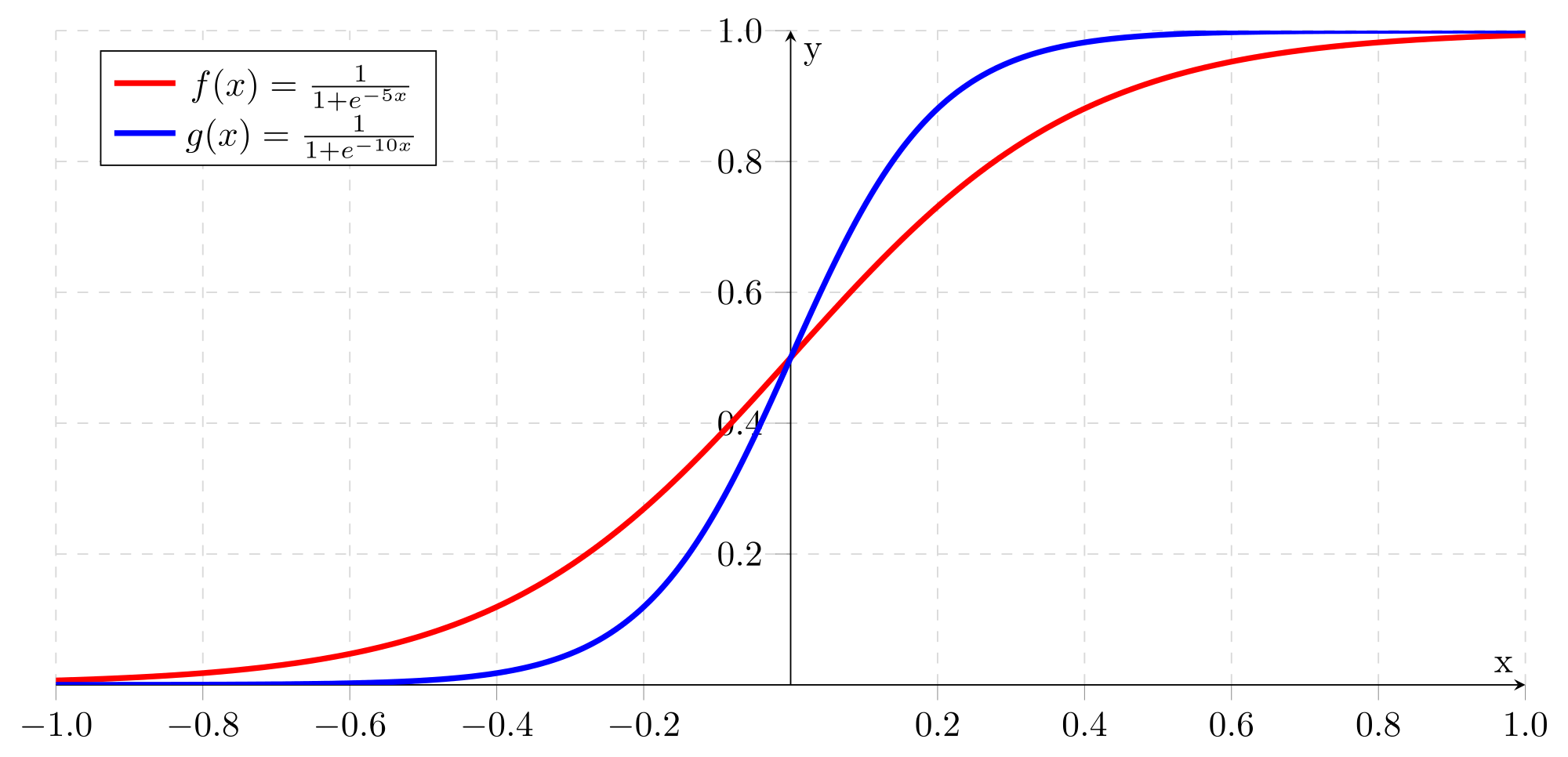 Image source
Logistic loss
Logistic loss
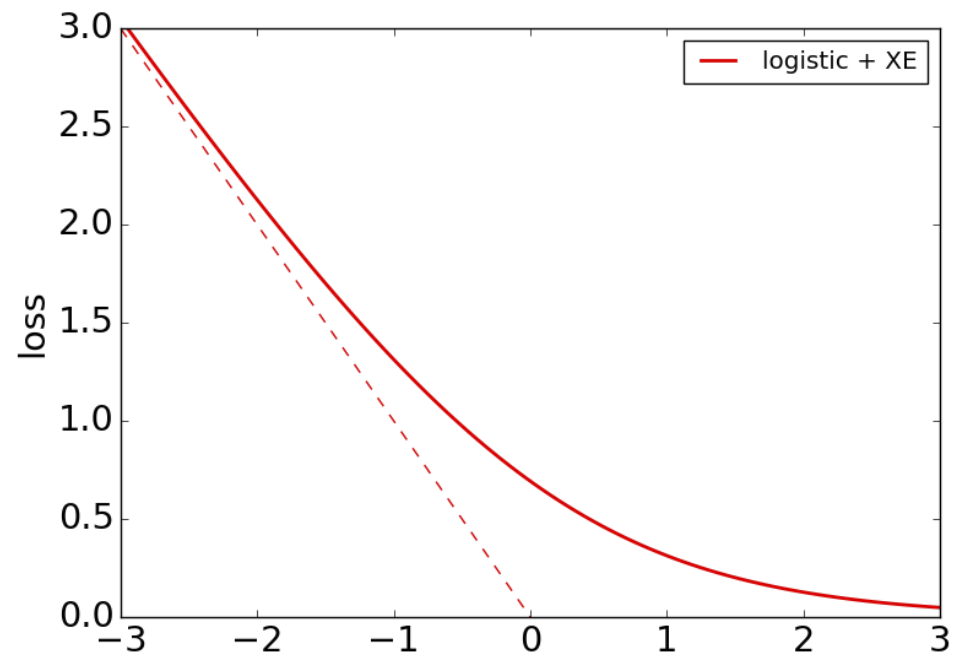 Figure source
Logistic loss: Optimization
Gradient descent
The gradient vector
Fastest rate of increase
The gradient vector
Fastest rate of decrease
Gradient descent
Gradient descent
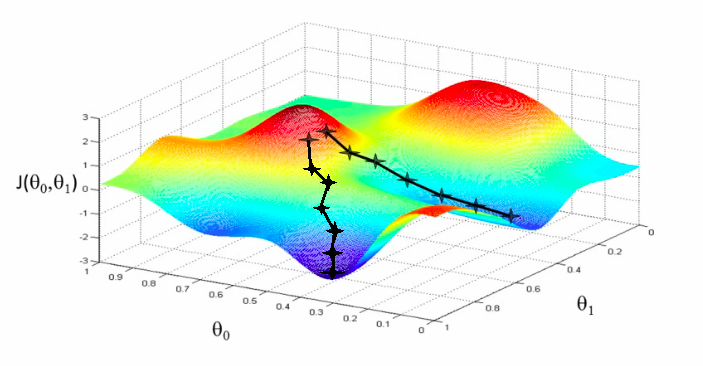 Gradient descent
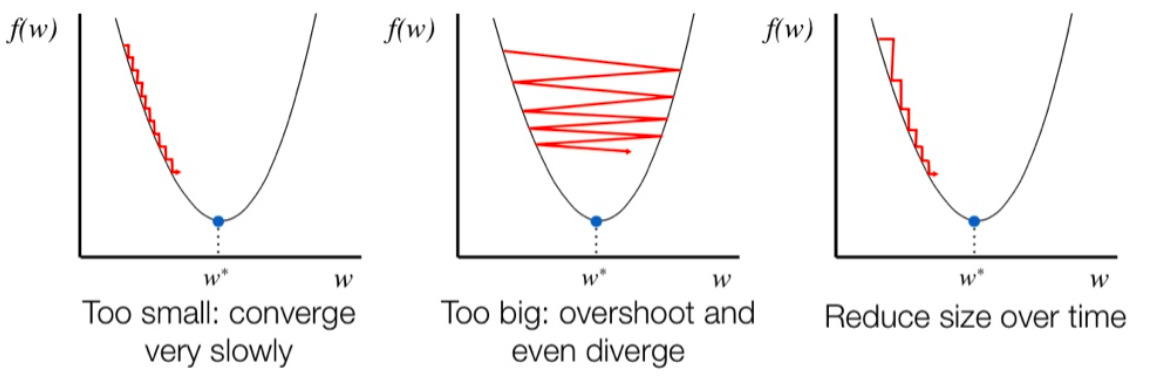 Figure source
Full batch gradient descent
Stochastic gradient descent (SGD)
SGD for logistic regression
SGD for logistic regression
SGD for logistic regression
SGD for logistic regression
SGD for logistic regression
SGD for logistic regression
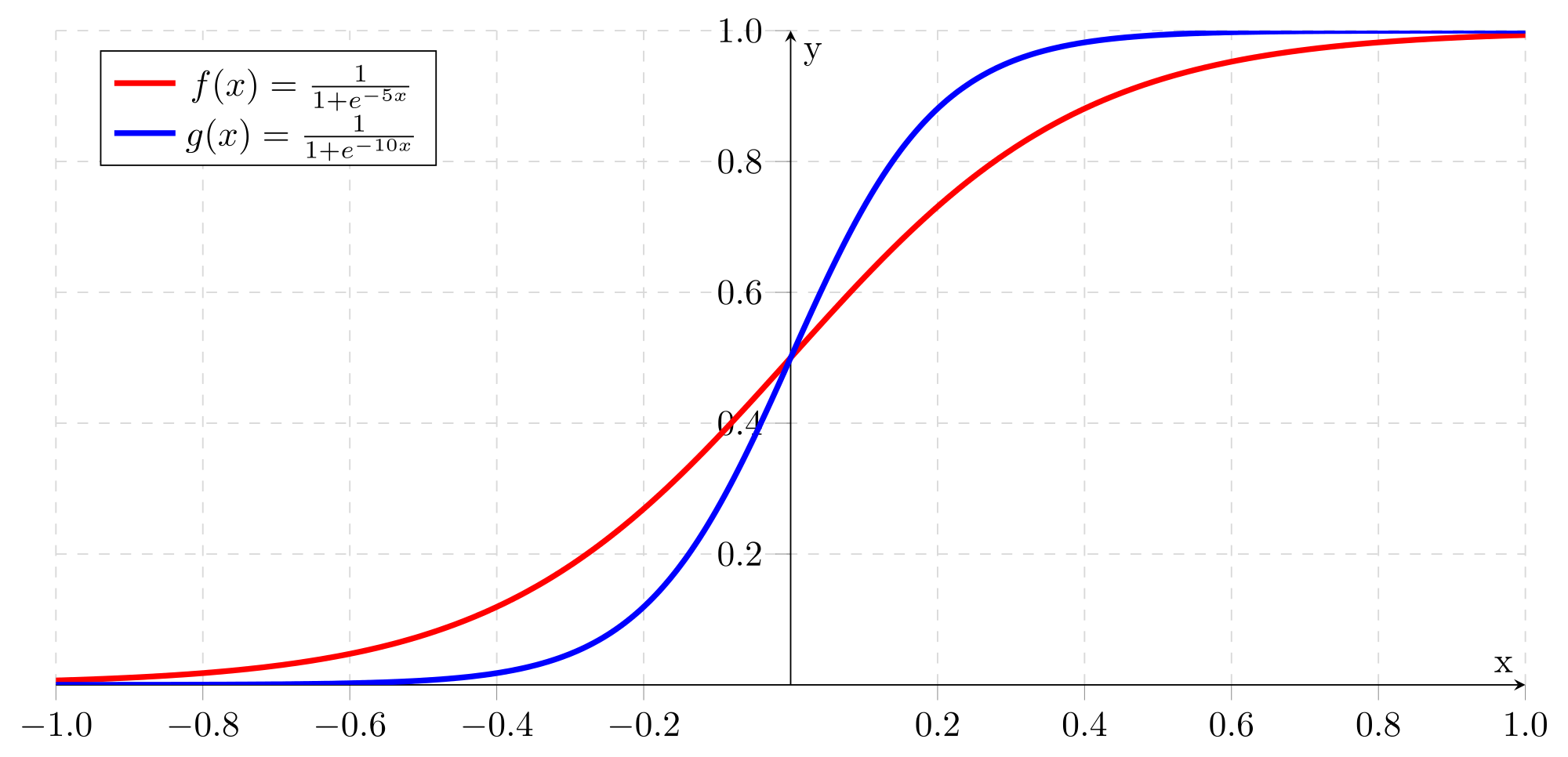 Image source
SGD for logistic regression
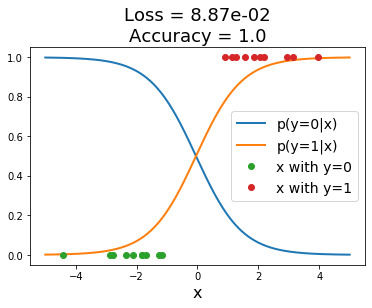 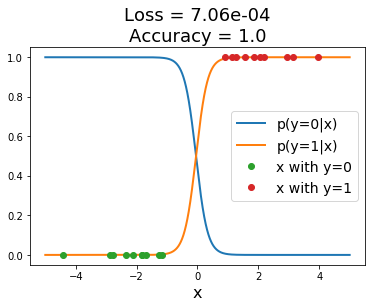 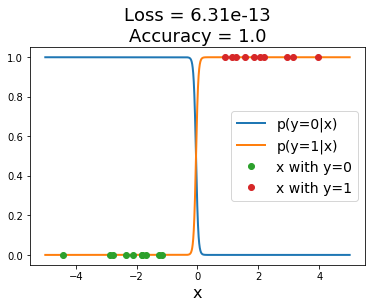 Source: J. Johnson
Sigmoid: Interpretation
Sigmoid: Interpretation
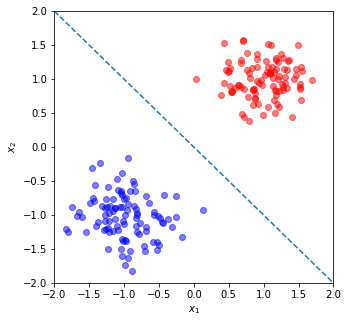 Linear classifiers: Outline
Example classification models: nearest neighbor, linear
Empirical loss minimization
Linear classification models
Linear regression (least squares)
Logistic regression
Perceptron loss
Recall: The shape of logistic loss
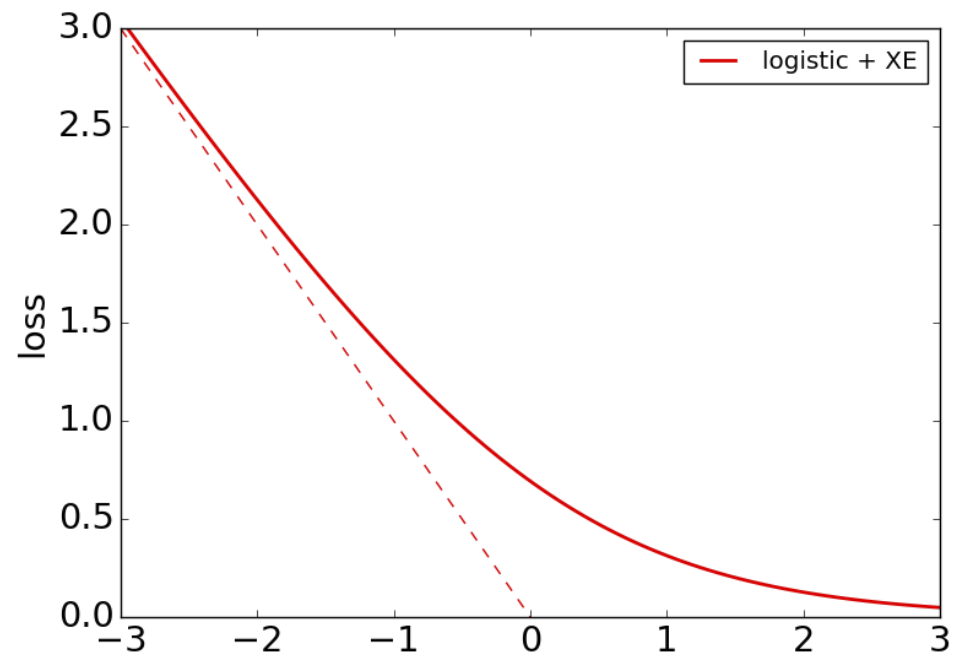 Approaches 0
Figure source
Perceptron
Perceptron hinge loss
Incorrectly classified
Correctly classified
Perceptron
Deriving the perceptron update
Incorrectly classified
Correctly classified
Deriving the perceptron update
Incorrectly classified
Correctly classified
Deriving the perceptron update
Deriving the perceptron update
Understanding the perceptron update rule
Linear classifiers: Outline
Example classification models: nearest neighbor, linear
Empirical loss minimization
Linear classification models
Linear regression (least squares)
Logistic regression
Perceptron loss
Support vector machine (SVM) loss
Support vector machines
When the data is linearly separable, which of the many possible solutions should we prefer?

Perceptron training algorithm: no special criterion, solution depends on initialization
Support vector machines
When the data is linearly separable, which of the many possible solutions should we prefer?

Perceptron training algorithm: no special criterion, solution depends on initialization

SVM criterion: maximize the margin, or distance between the hyperplane and the closest training example
Margin
Support vectors
Separating hyperplane
Finding the maximum margin hyperplane
Finding the maximum margin hyperplane
“Soft margin” formulation
What about non-separable data?
And even for separable data, we may prefer a larger margin with a few constraints violated
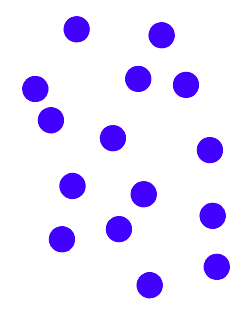 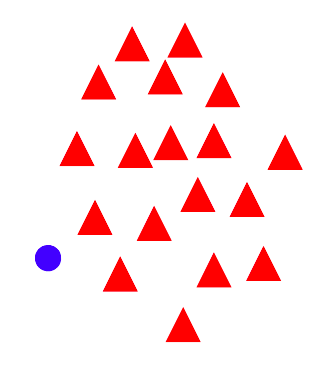 Source
“Soft margin” formulation
What about non-separable data?
And even for separable data, we may prefer a larger margin with a few constraints violated
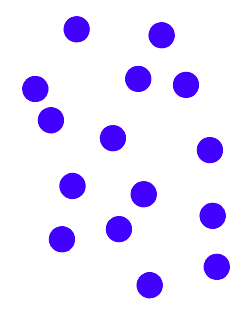 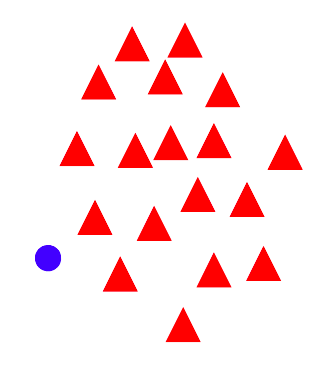 Source
“Soft margin” formulation
Hinge loss
+1
0
-1
Incorrectly classified
Correctly classified
“Soft margin” formulation
Hinge loss
+1
Recall hinge loss used by the perceptron update algorithm!
0
-1
Incorrectly classified
Correctly classified
“Soft margin” formulation
Maximize margin – 
a.k.a. regularization
Minimize misclassification loss
SGD update for SVM
SGD update for SVM
S. Shalev-Schwartz et al., Pegasos: Primal Estimated sub-GrAdient SOlver for SVM, Mathematical Programming, 2011
Linear classifiers: Outline
Examples of classification models: nearest neighbor, linear
Empirical loss minimization framework
Linear classification models
Linear regression
Logistic regression
Perceptron training algorithm
Support vector machines
General recipe: data loss, regularization
General recipe
regularization
empirical loss
data loss
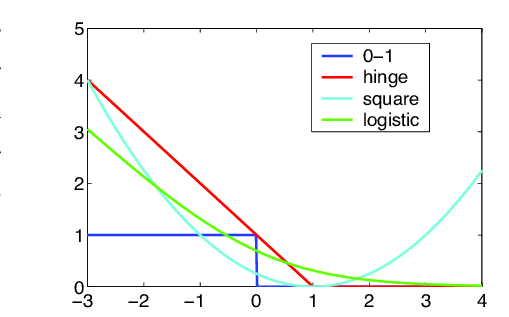 Closer look at L2 regularization
General recipe
regularization
empirical loss
data loss
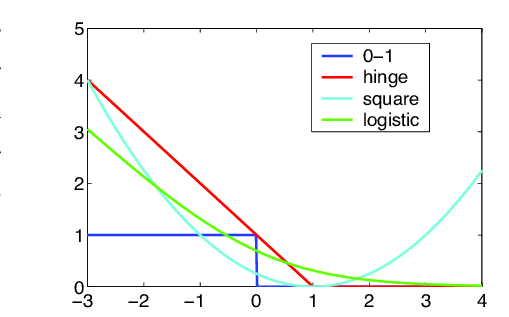 Closer look at L1 regularization
[Speaker Notes: The update always drives the weights to zero by a constant amount (not a multiple of the weight)]
Linear classifiers: Outline
Examples of classification models: nearest neighbor, linear
Empirical loss minimization framework
Linear classification models
Linear regression
Logistic regression
Perceptron training algorithm
Support vector machines
General recipe: data loss, regularization
Multi-class classification with a Softmax Function
One-vs-all Classification with a Softmax
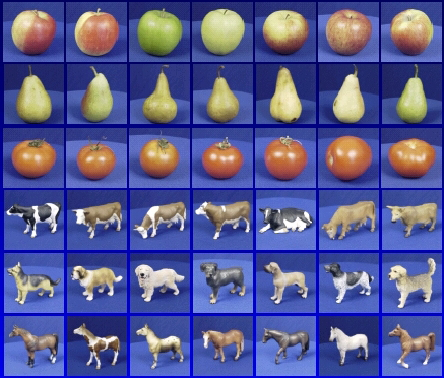 Softmax and sigmoid
Cross-entropy loss
SGD with cross-entropy loss
SGD with cross-entropy loss
Softmax trick: Avoiding overflow
Softmax trick: Temperature scaling
Softmax trick: Temperature scaling
Low temperature:
More concentrated distribution
Higher temperature:
More uniform distribution
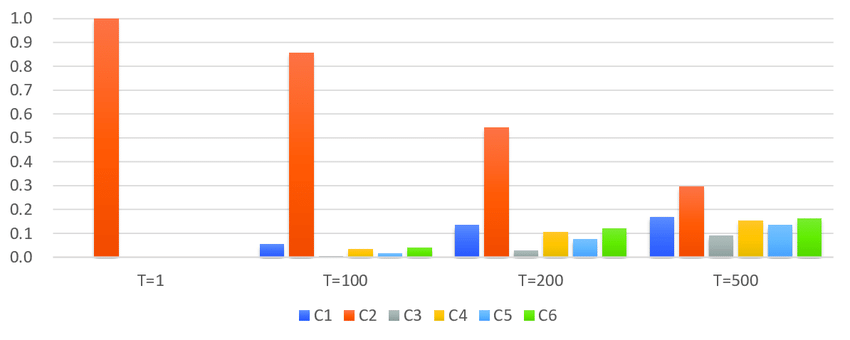 Figure source
Linear classifiers: Outline
Examples of classification models: nearest neighbor, linear
Empirical loss minimization framework
Linear classification models
Linear regression
Logistic regression
Perceptron training algorithm
Support vector machines
General recipe: data loss, regularization
Multi-class classification with a Softmax Function
Multi-class SVMs and Perceptron (Self-study)
Multi-class perceptrons
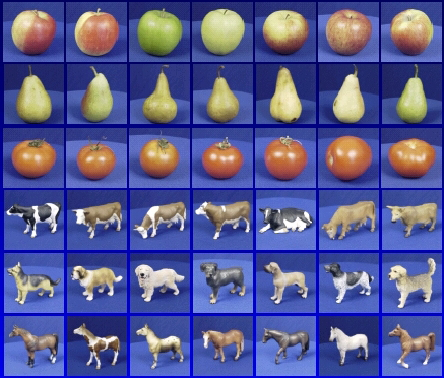 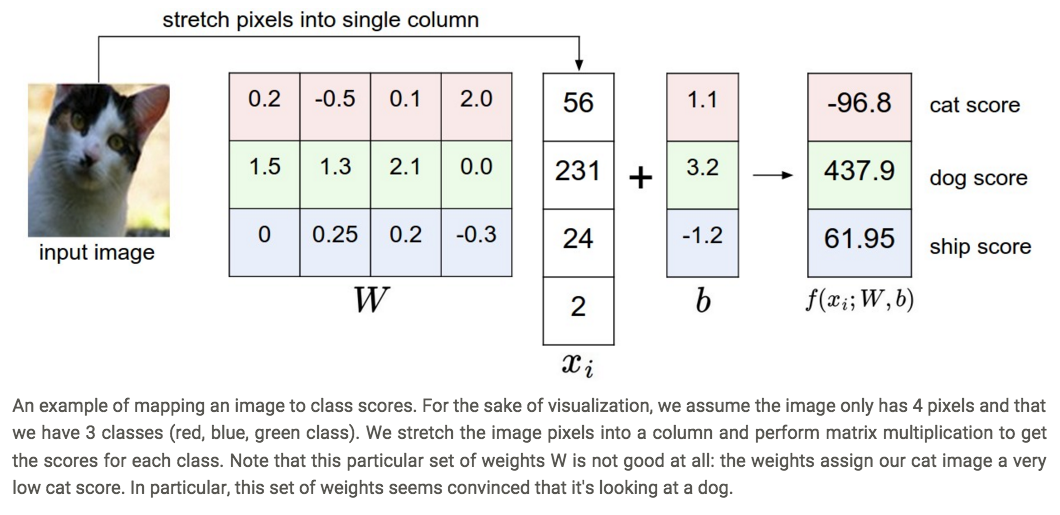 Figure source: Stanford 231n
Multi-class perceptrons
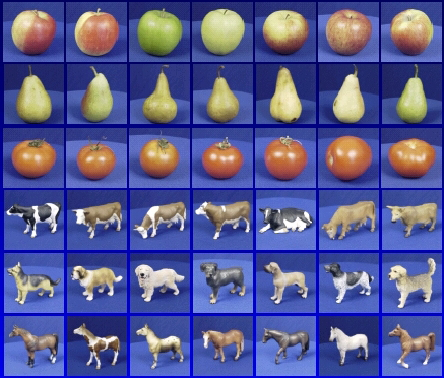 Figure source: Stanford 231n
Multi-class perceptrons
Multi-class perceptrons
Multi-class perceptrons
Independent
Do nothing
Decrease 
Decrease
Multi-class
Increase
Decrease
Do nothing
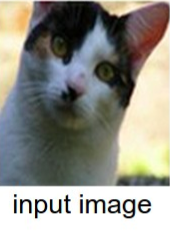 Cat score:   65.1
Dog score:  101.4
Ship score:  24.9
Multi-class SVM
Score for correct class has to be greater than the score for the incorrect class by at least a margin of 1
Source: Stanford 231n
Score for correct class – score for incorrect class
Multi-class SVM
SVM loss vs. cross-entropy loss
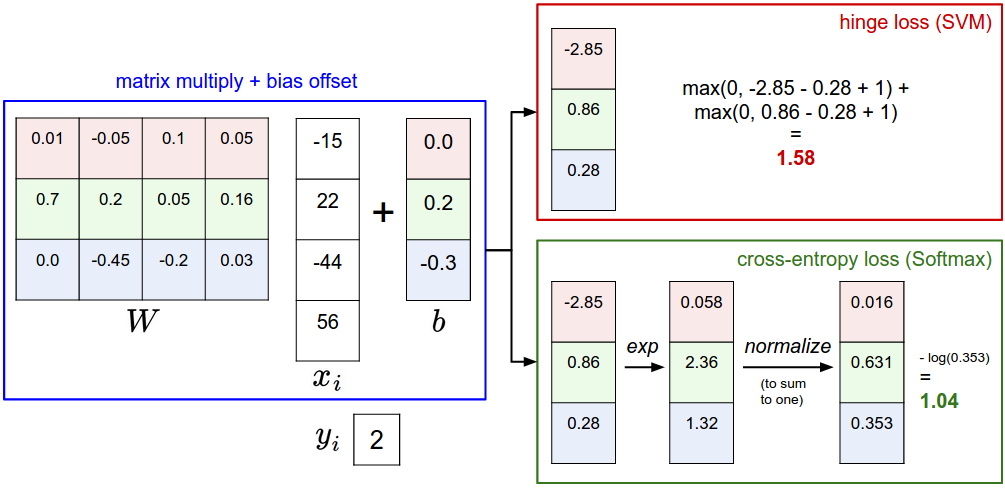 Correct class is the third one (blue)
Source: Stanford 231n
Linear classifiers: Outline
Examples of classification models: nearest neighbor, linear
Empirical loss minimization framework
Linear classification models
Linear regression
Logistic regression
Perceptron training algorithm
Support vector machines
General recipe: data loss, regularization
Multi-class classification with a Softmax Function
Multi-class SVMs and Perceptron (Self-study)
Probabilistic Interpretation
Linear regression as maximum likelihood estimation?
y = wTx + b
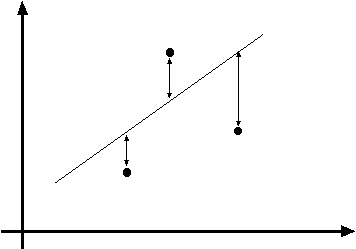 (xi, yi)
Maximum likelihood estimation
Maximum likelihood estimation
Linear regression as maximum likelihood estimation
y = wTx + b
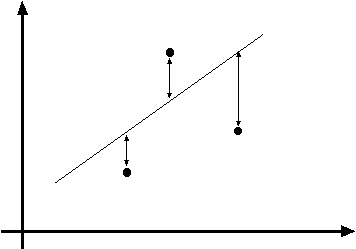 (xi, yi)
Sigmoid: Interpretation
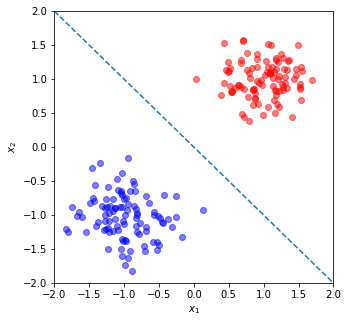 Linear classifiers: Outline
Examples of classification models: nearest neighbor, linear
Empirical loss minimization framework
Linear classification models
Linear regression
Logistic regression
Perceptron training algorithm
Support vector machines
General recipe: data loss, regularization
Multi-class classification with a Softmax Function
Multi-class SVMs and Perceptron (Self-study)
Probabilistic Interpretation